Приемы по развитию читательской грамотности
Чтение с остановками
1 абзац:
Почему для описания многих предметов и явлений натуральных и дробных чисел недостаточно?
2 и 3 абзац:
- Кто такой бизнесмен?
 - Сколько бизнесмен положил денег на счет? (50.000)
 - Какую сумму снял со счета бизнесмен со счета? (50.000)
- Какую сумму задолжал бизнесмен банку? (20.000)
- Как можно записать сумму, которая на счету у бизнесмена? (- 20.000)
4 абзац:
– На какую отметку указывает столбик термометра?
- Какие существуют варианты ответа в таком случае? (говорят температура равна минус 5», «термометр показывает 5 градусов ниже нуля» ПИШУТ «-5 С»
Задание: (В парах) составьте ТОНКИЕ И ТОЛСТЫЕ вопросы по прочитанному абзацу.
Например: 
- В каком году состоялась первая советская экспедиция на Эверест? (1982)
- Достигнув какой отметки над уровнем моря, альпинисты покорили высочайшую вершину Земли?
- На каком расстоянии находится Марианская впадина? (-11 022 м)
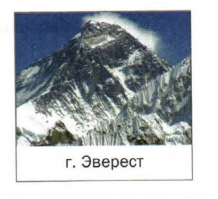 6,7 и 8 абзац:
- что такое положительные числа? Отрицательные числа?




9 абзац: 
- Какое число не относят ни к положительным, ни к отрицательным? (0)
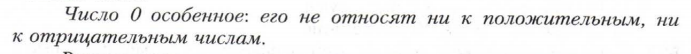 10 абзац:
- Обязательно ли использовать знак «+» для обозначения положительных чисел? (НЕТ)
- О каких числах говорят, что «они имеют разные знаки»? (одно положительное, другое отрицательное)
- О каких числах говорят, что «они имеют одинаковые знаки»?
Домашнее задание
Придумайте продолжение истории:
«Жили в стране  Математике два брата, лицом похожие, а характером противоположные. Первый был  злой, отрицательный.  Минусом прозвали его. Второй был  добрый, положительный, и звали его Плюс. Жили они, не тужили, без драк и без ссор. Но тут случился у них такой вот спор …».
Рабочий лист по теме: «Числовые множества»